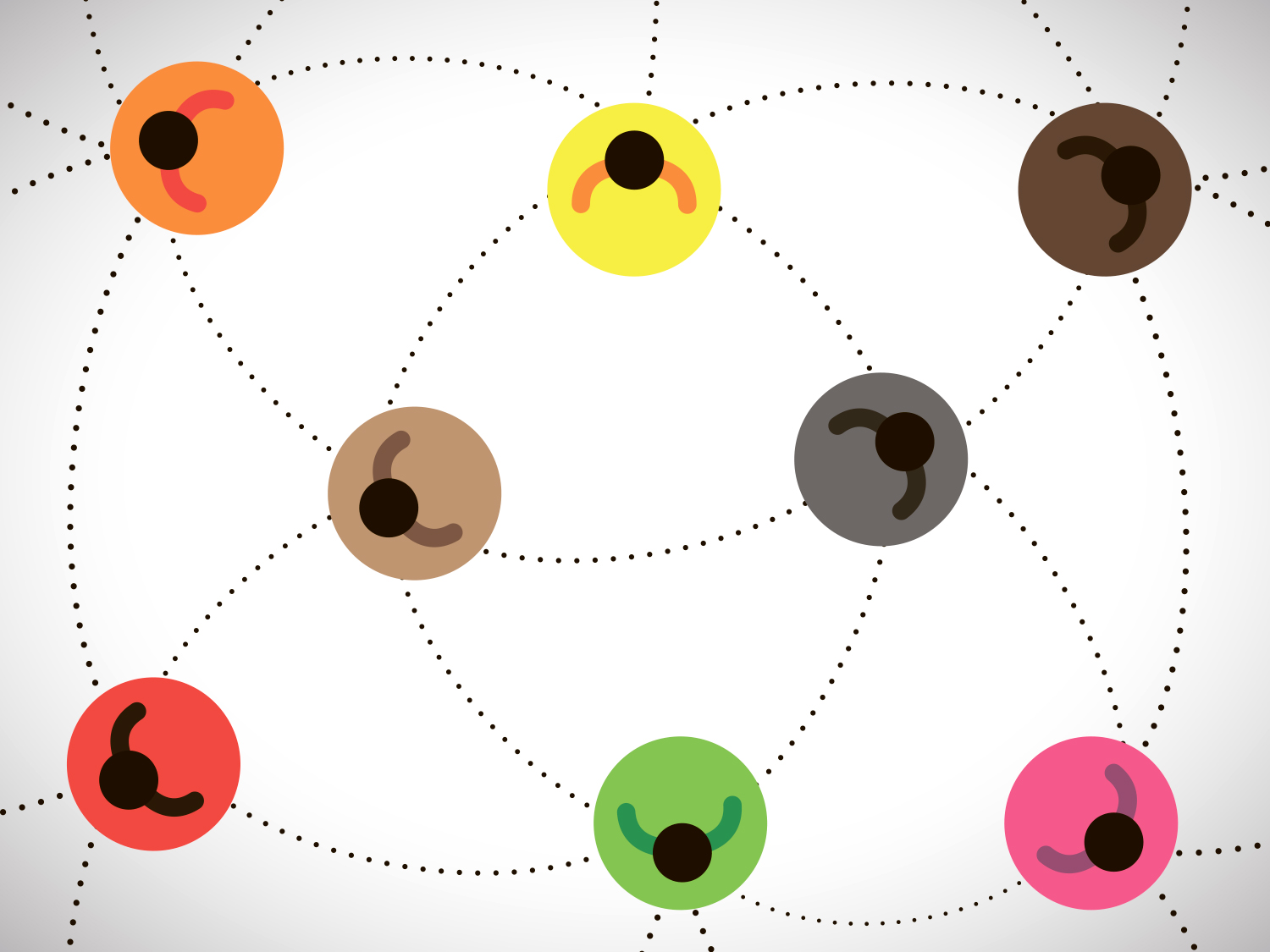 Організм людини. Шкіра. Значення шкіри для організму людини та її гігієна
Підготувала: учитель початкових класів 
І кваліфікаційної категорії 
Харківської гімназії №144
Шинкевич Марина Олександрівна
Вітаю!
Пригадай, що тобі відомо про шкіру?
Супер-одяг !!!
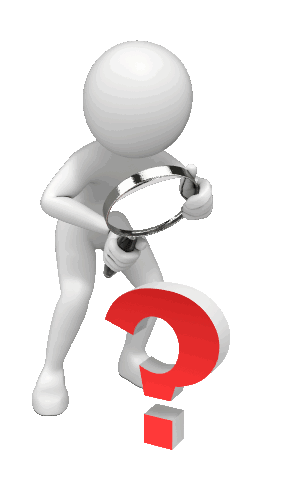 Не промокає, можна носити хоч 100 років.
Не вбирає вологу,
Вільно пропускає повітря,
Не мнеться, не рветься, не вицвітає.
Називається цей дивовижний одяг – ШКІРА!
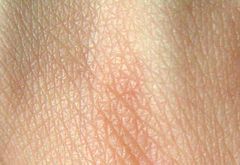 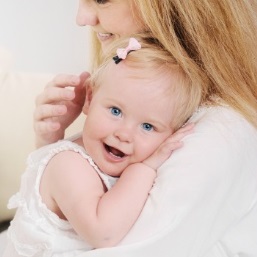 Що таке шкіра?
Шкіра – це зовнішній покрив тіла людини, який захищає його від різноманітних ушкоджень, холоду та спеки.
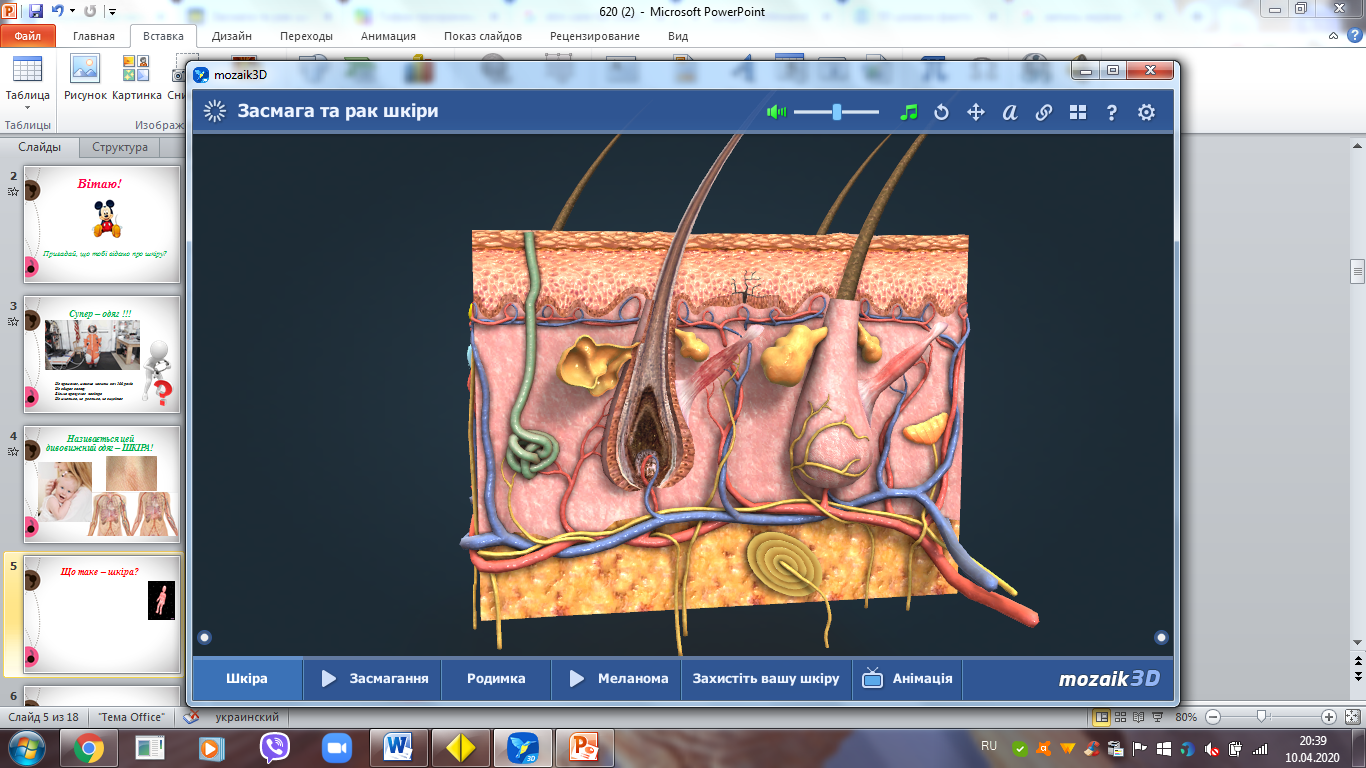 Цікава наука! Шкіра.
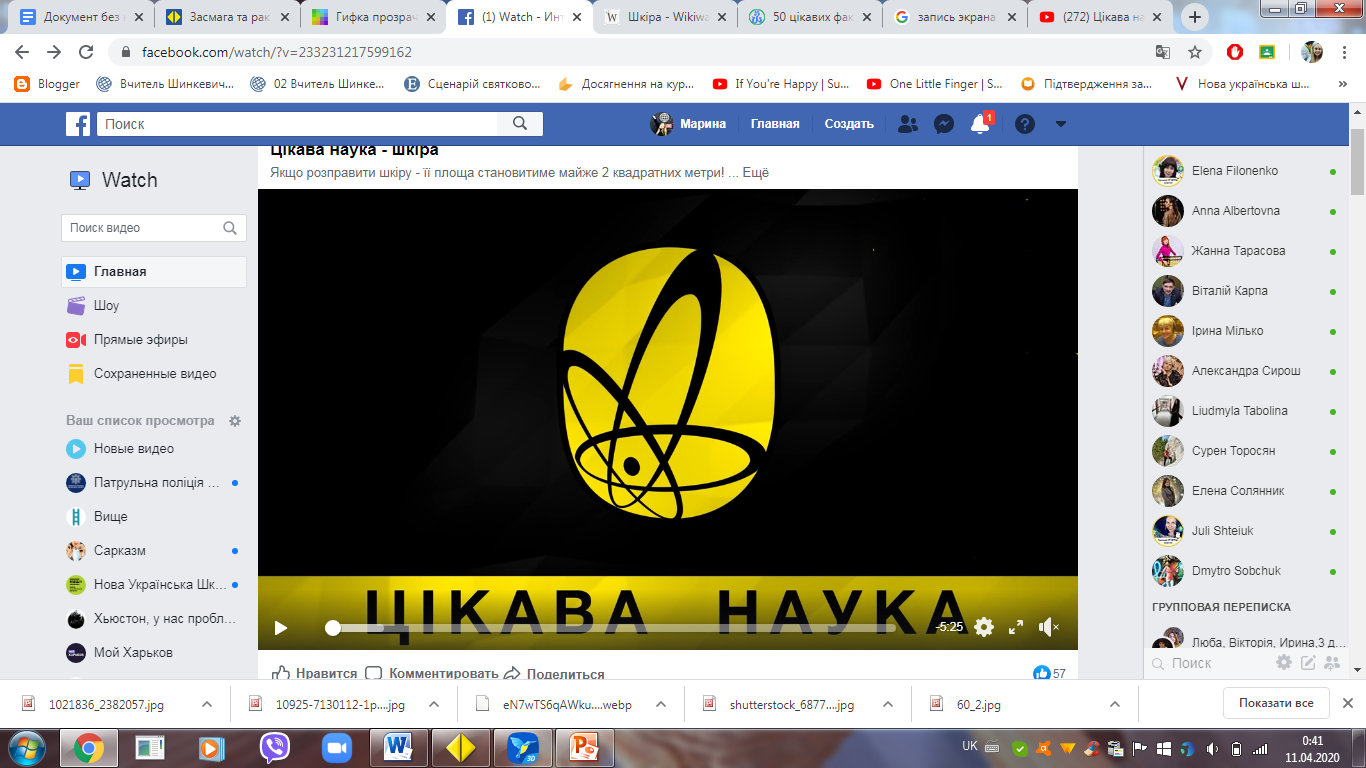 https://www.facebook.com/UAMON/videos/233231217599162/
Поміркуйте! Для чого потрібна шкіра?
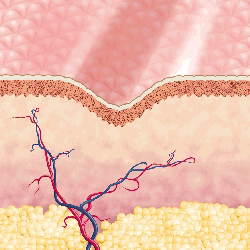 Торкніться теплого, а тепер холодного. Що ви відчули?
До складу шкіри входять кровоносні судини, що допомагають відчути дотик.
Верхня частина шкіри – епідерміс – виконує захисну функцію.
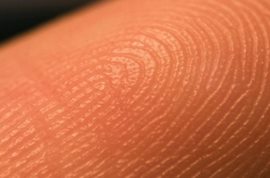 Кожна людина має свій неповторний «малюнок» шкіри, який не можна змінити.
Дослід
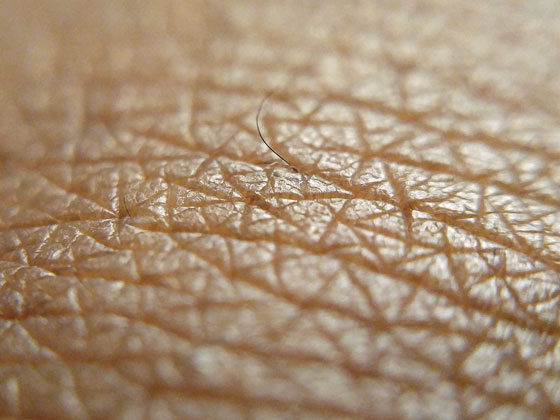 Дослідити шкіру на руках:
Якого вона кольору?
Яка на дотик? (Погладьте шкіру на руці. Яка вона?)
Чи має шкіра «малюнок»?
Що відбувається зі шкірою, коли її відтягнути, а потім відпустити? Стиснути руку в кулачок і відпустити?
Слова для довідок: гладенька, еластична, непорушна, пружна, холодна, рівна, тверда, м’яка, непрозора, має малюнок, має складки.
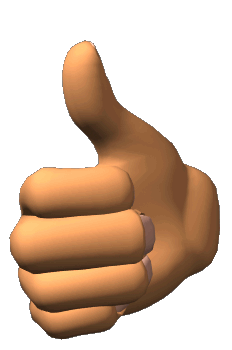 На шкірі можна розгледіти:
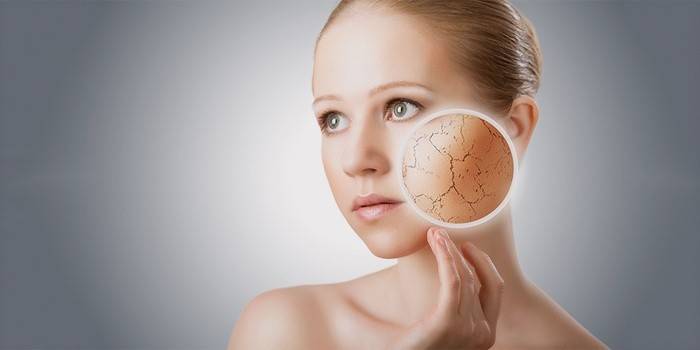 волосся
сальні залози, що пом’якшують нашу шкіру
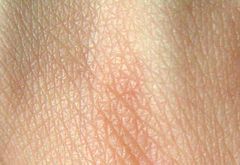 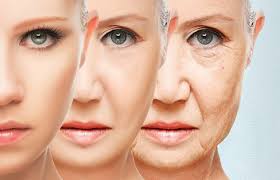 потові залози
Пам'ятка «Як зберегти шкіру молодою»
Намагатися бути врівноваженими.
Раніше лягати і раніше прокидатись.
Частіше провітрювати приміщення.
Щодня виконувати гімнастичні вправи.
Суворо дотримувати чистоту тіла.
Завжди (вранці, увечері, після прогулянки) умиватися.
Не переїдати.
Шкіра – дзеркало душі.
Фізкультхвилинка
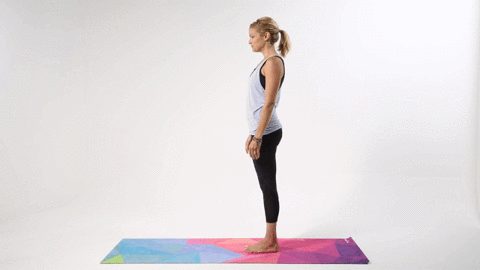 https://youtu.be/kNWwid8OAVM
Чому необхідно дбати про чистоту шкіри?
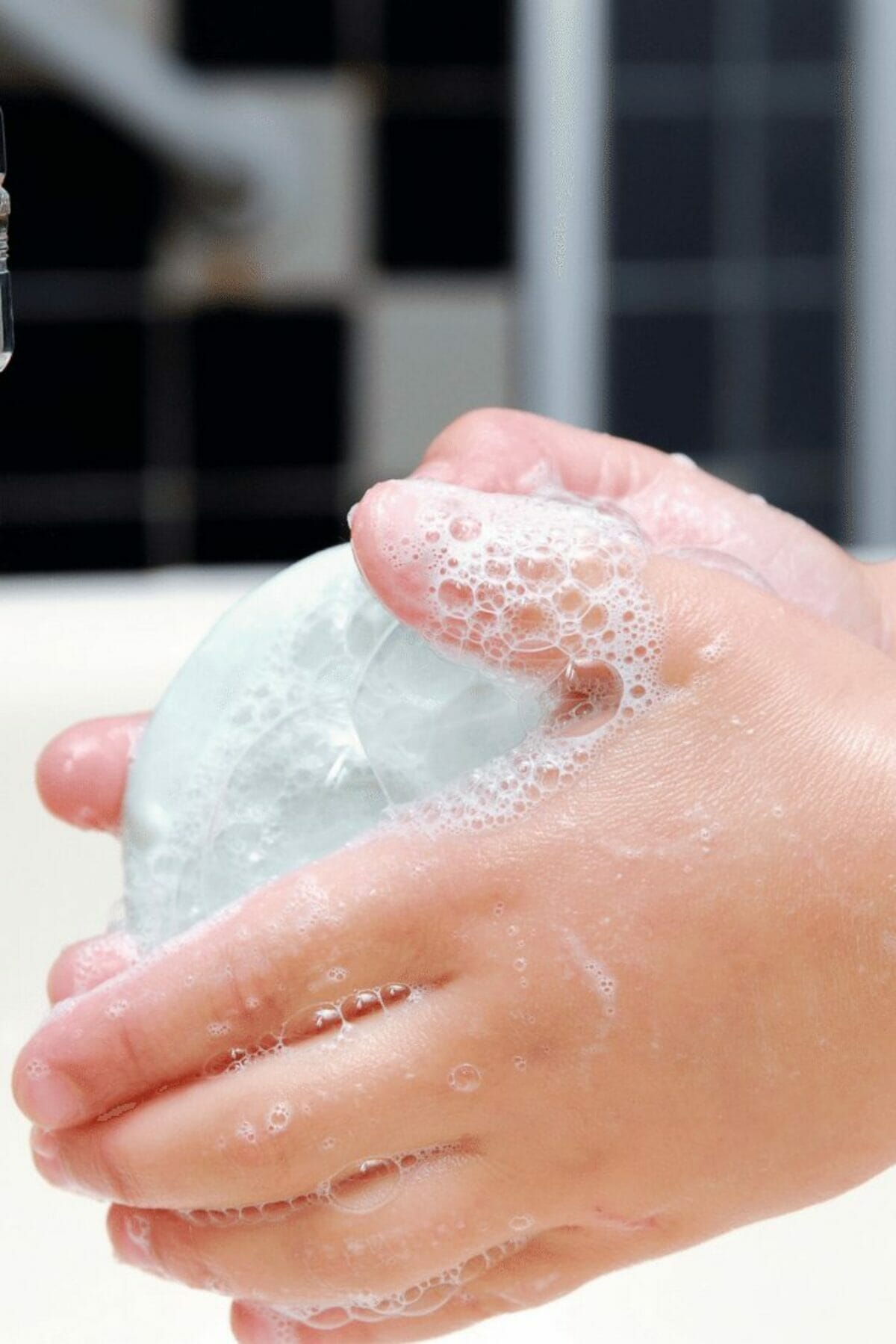 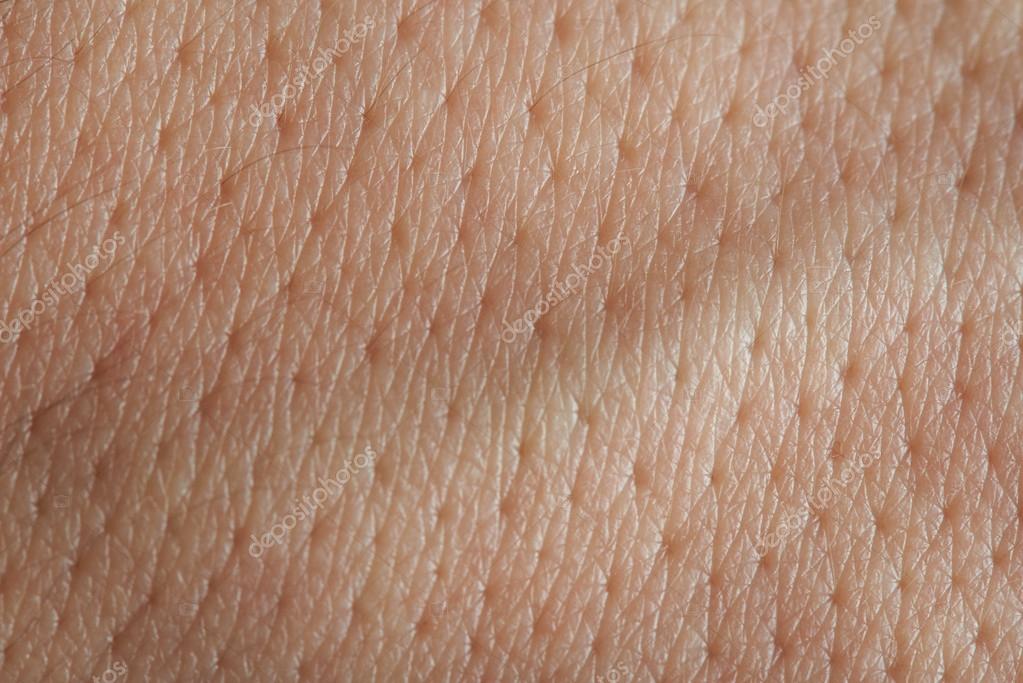 Що ви запам’ятали про будову шкіри та її чутливість?
https://ua.mozaweb.com
Проєкт «Перцева вода» https://www.e-bug.eu/menupage.html?type=hs&level=junior
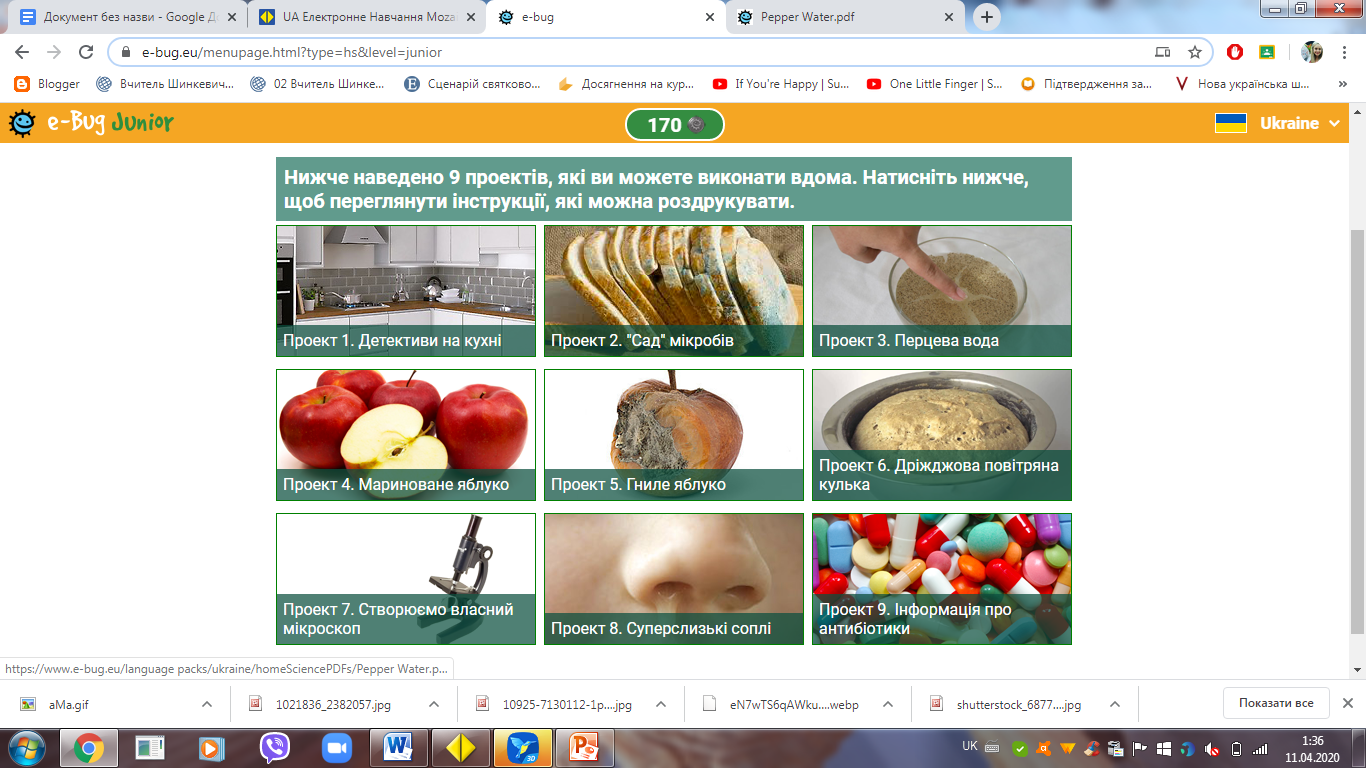 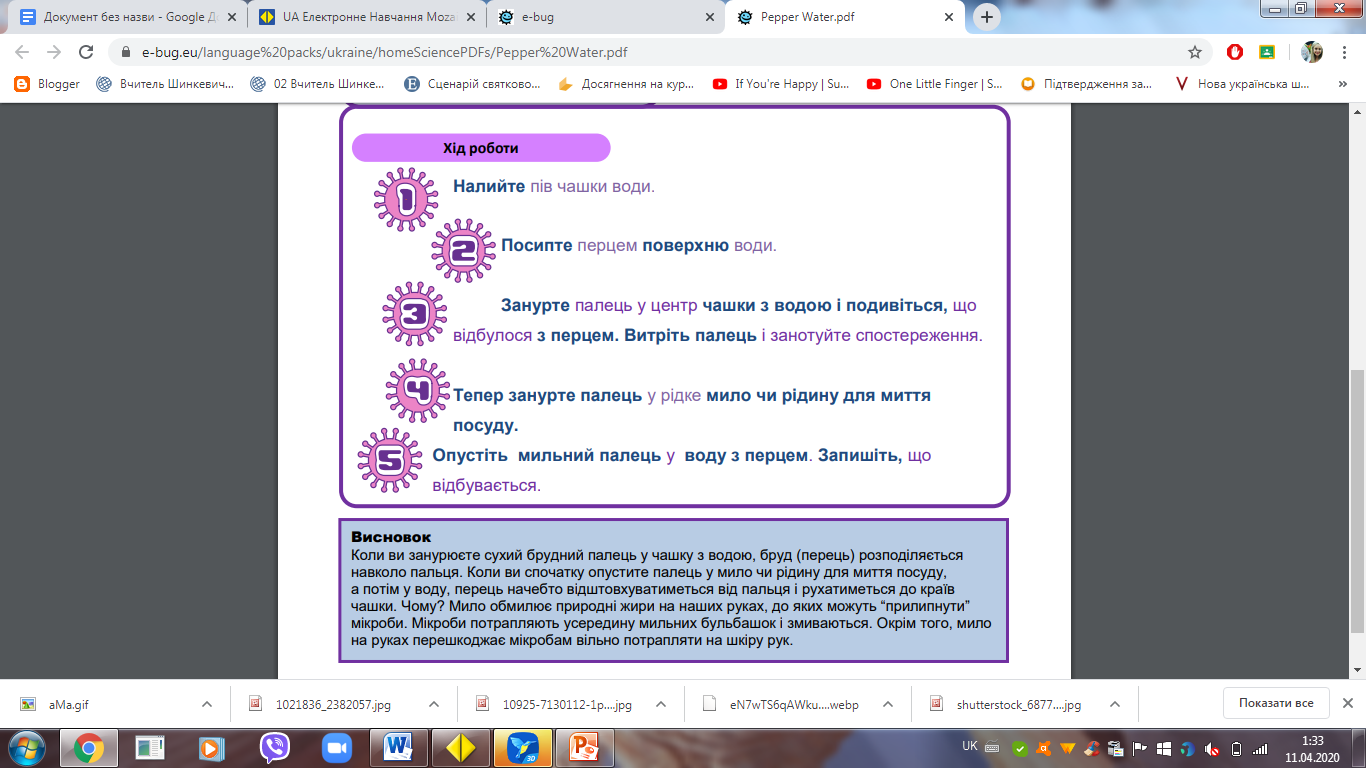 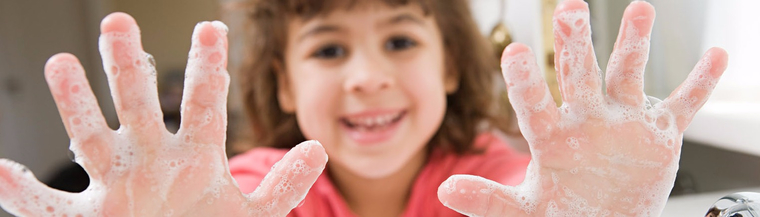 Склади пам’ятку «Перша допомога в разі пошкодження шкіри»
Відскануй.
Перейди за посиланням.
Виконай тест.
Результат одразу.
Дякую за увагу!
Список використаних джерел:
Природознавство: підруч. для 3-го кл. загальноосвіт. навч. закл. / Т.Г. Гільберг,                   Т.В. Сак. – К.: Генеза, 2013.
«Мій конспект». Природознавство. 3 кл.                   /І.В. Нетужилова, Н.В. Строганова. – Харків:                ВГ «Основа», 2018. – ІІ семестр. 
«Мій конспект». Природознавство. 3 кл.                /М.О. Володарська. – Харків: ВГ «Основа», 2014.
https://www.e-bug.eu/   освітній проєкт з мікробіології Міністерства охорони здоров`я і соціальної політики Великої Британії
https://youtu.be/kNWwid8OAVM   
https://edpro.ua/blog/mozabook-present                         3D-презентації, відео та ілюстрації, інструменти й ігри, навчальна платформа mozaBook / mozaWeb.